МЕКТЕПТЕГІ ТАҢЕРТЕҢГІЛІК АС.
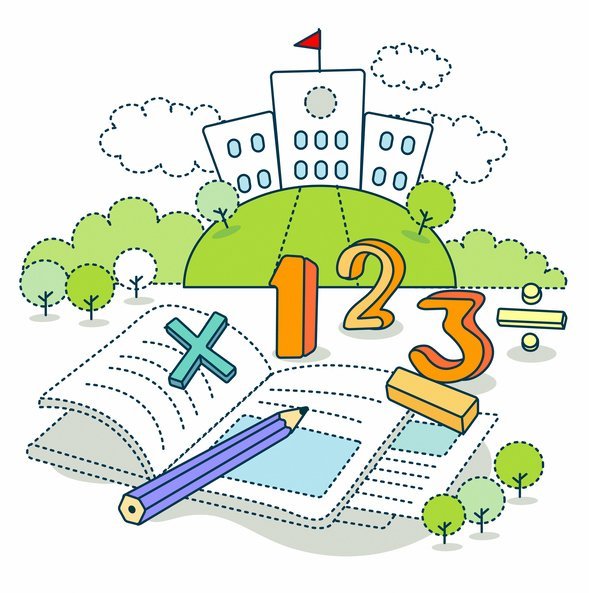 ЕСЕПТЕР 
МЕН 
МЫСАЛДАР ШЫҒАРАМЫН
СУРЕТ БОЙЫНША САНДАРДЫ ҚАТЫСТЫРЫП ӘҢГІМЕЛЕ
БАРЛЫҒЫ НЕШЕ ЖЕМІС?
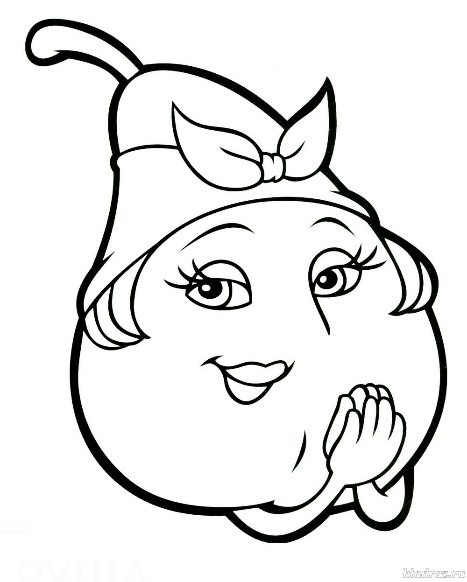 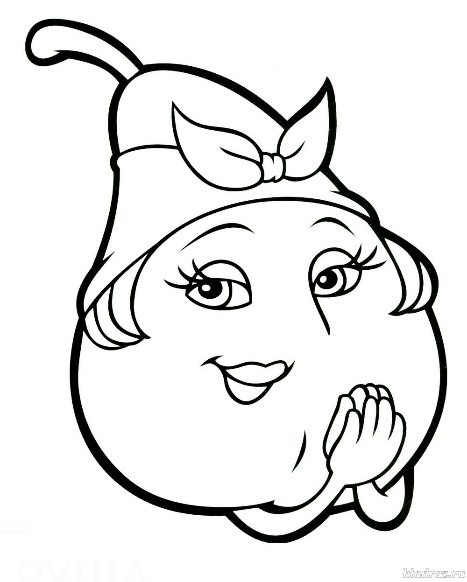 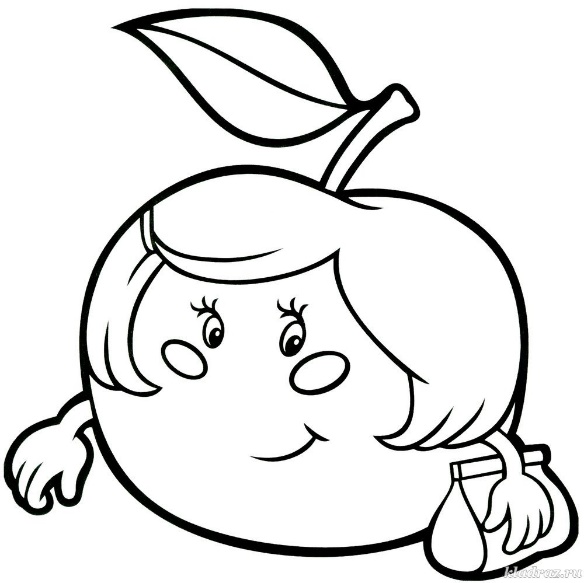 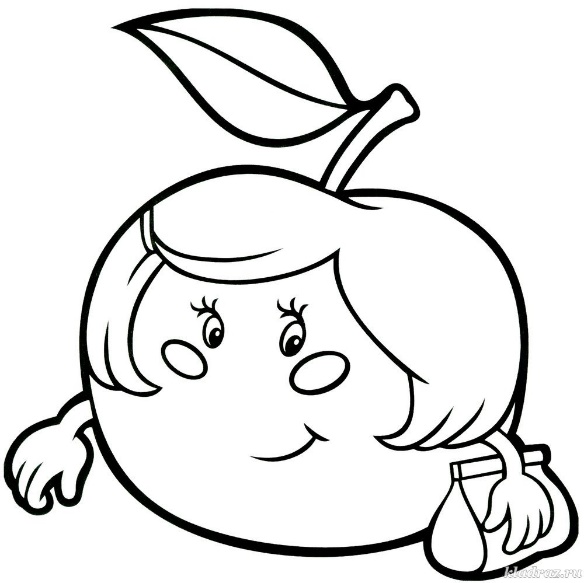 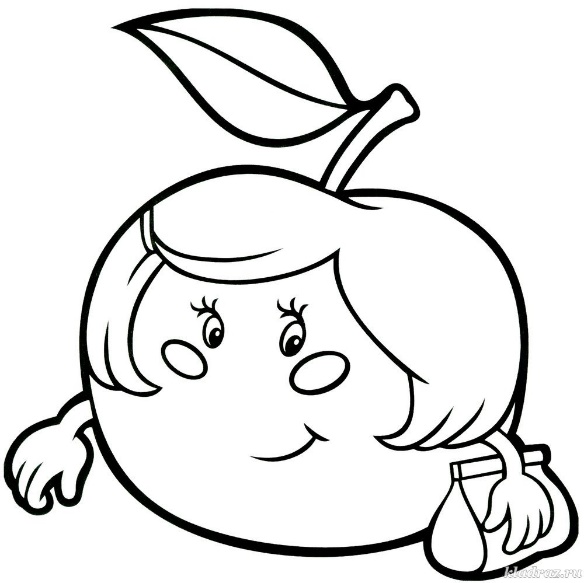 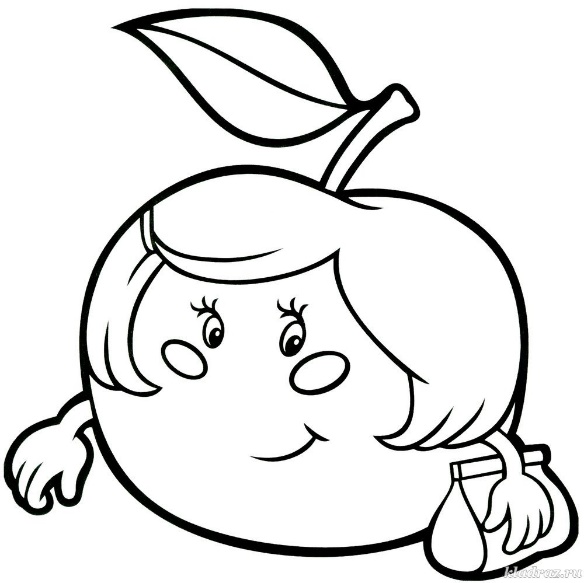 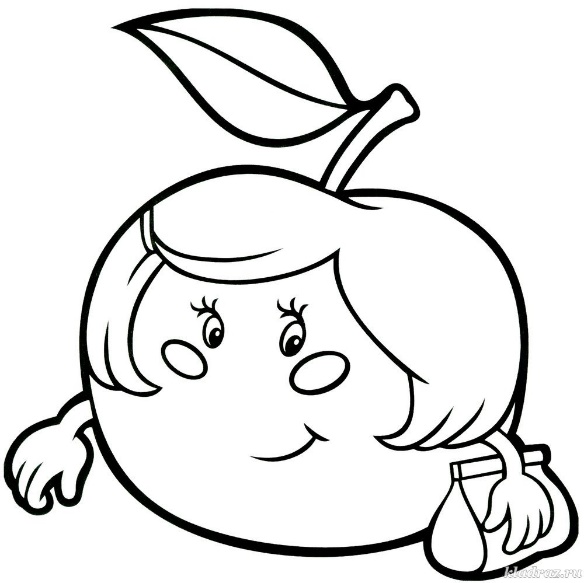 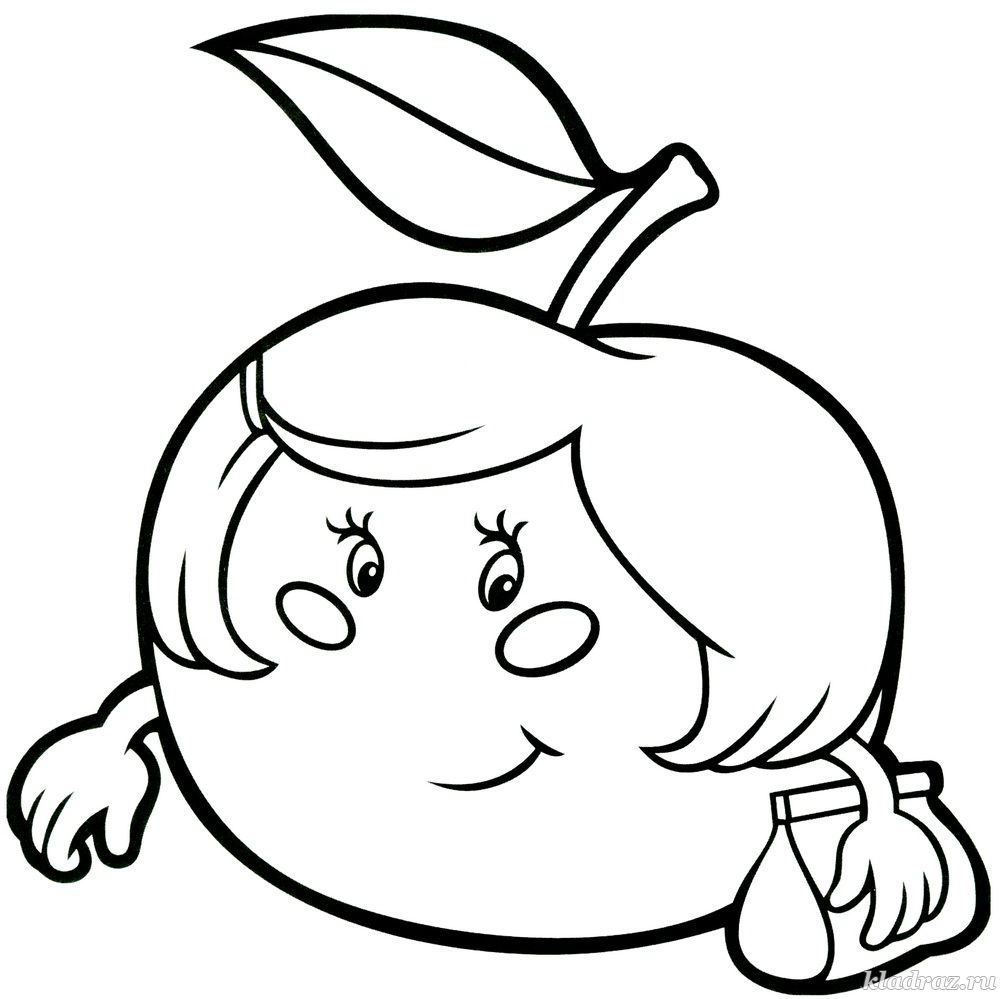 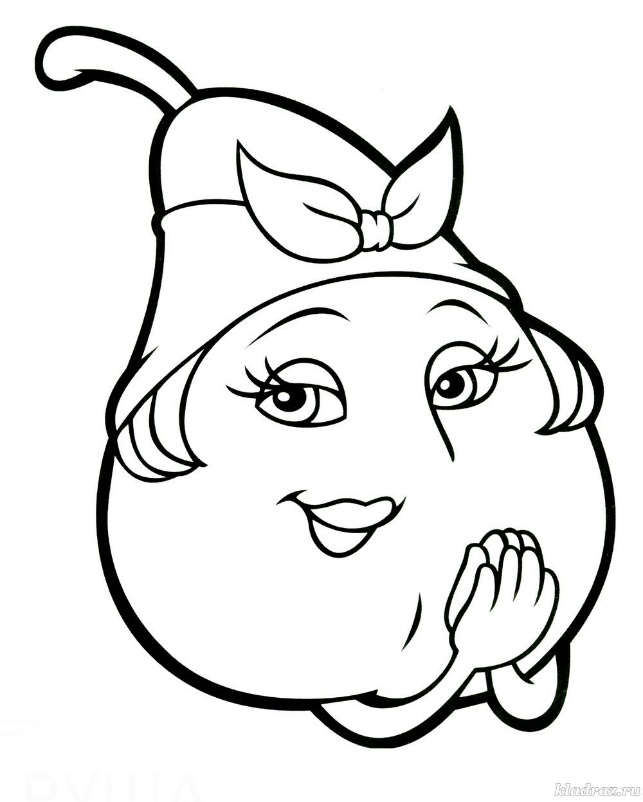 3
5
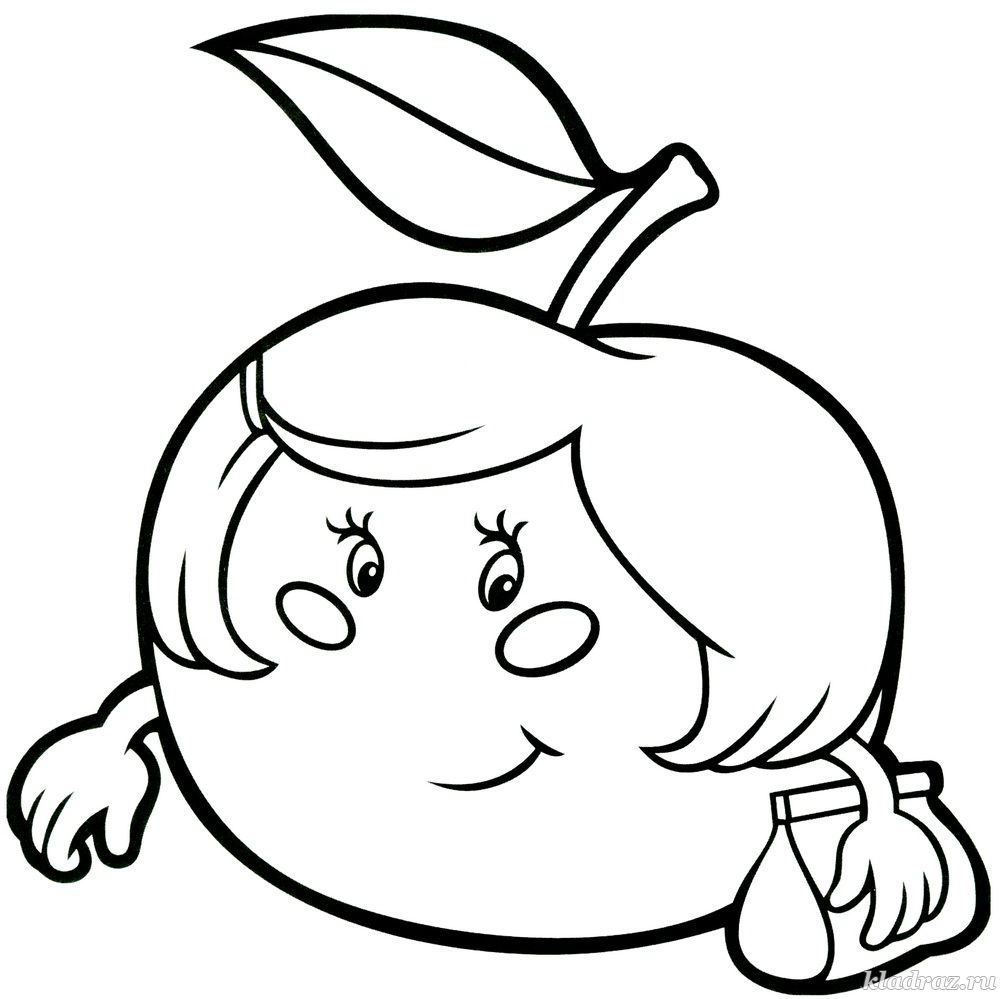 8
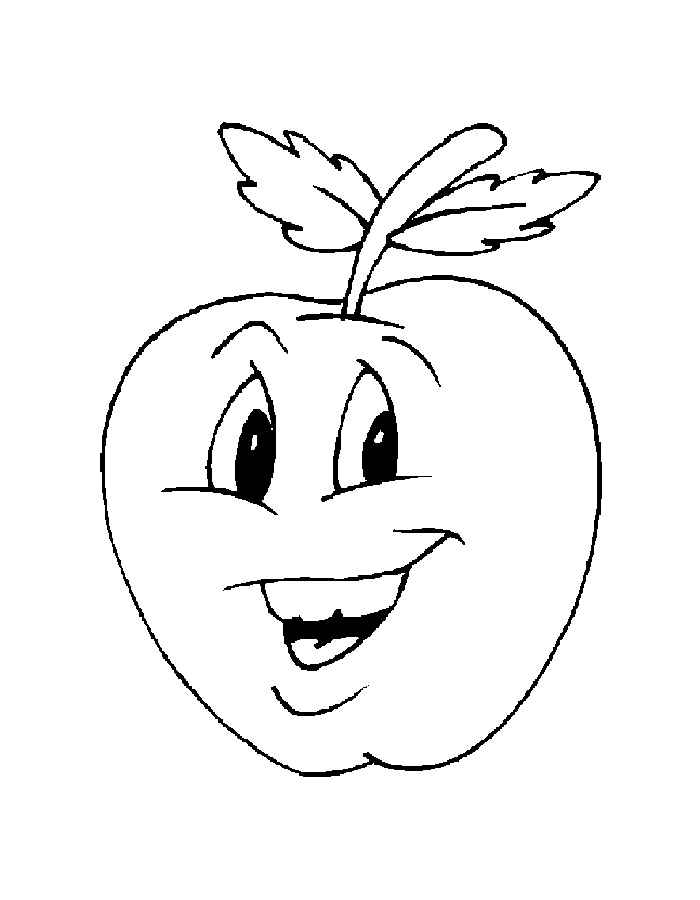 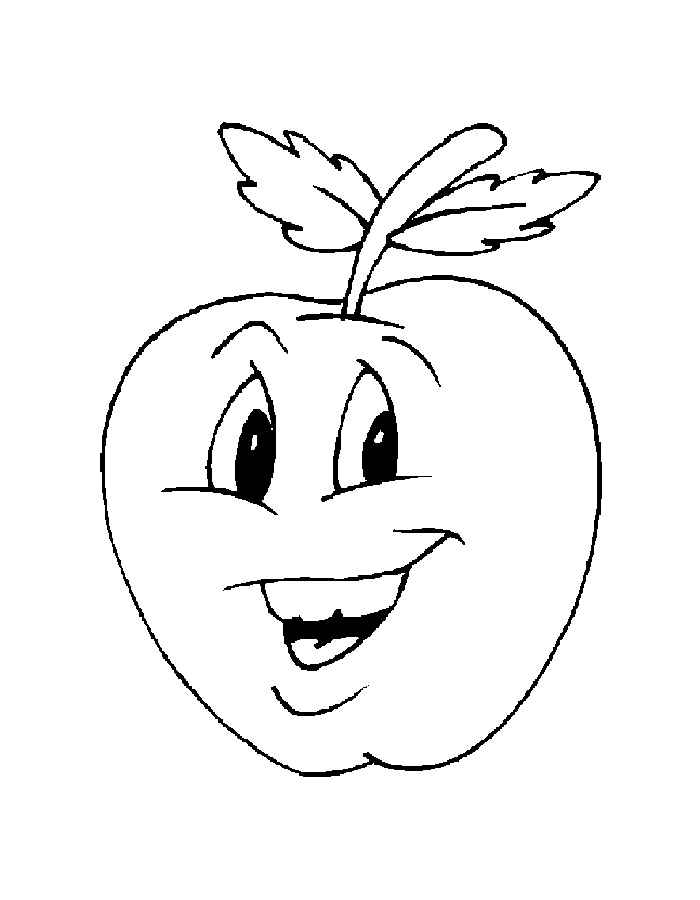 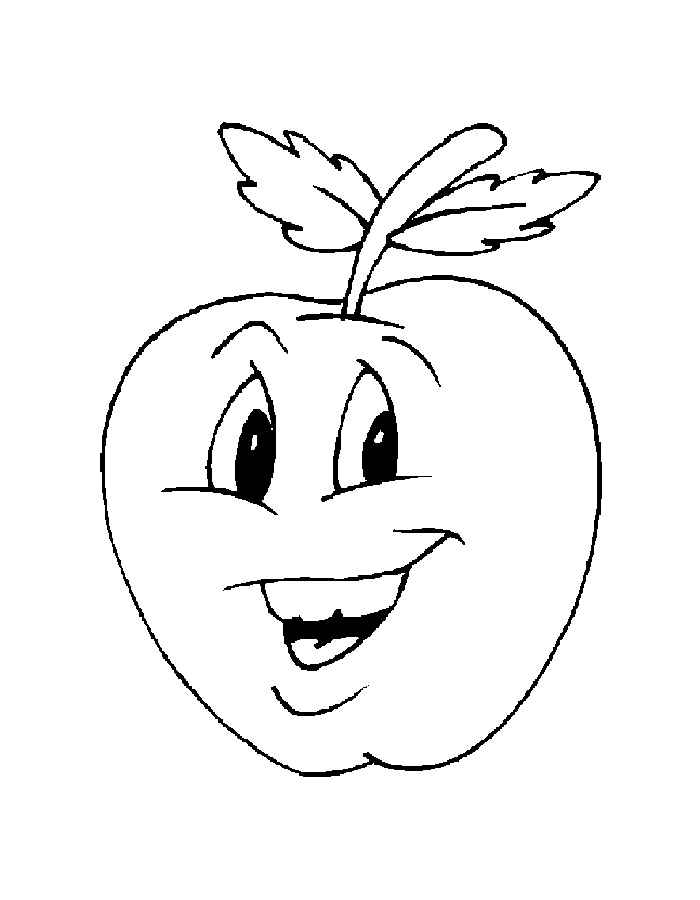 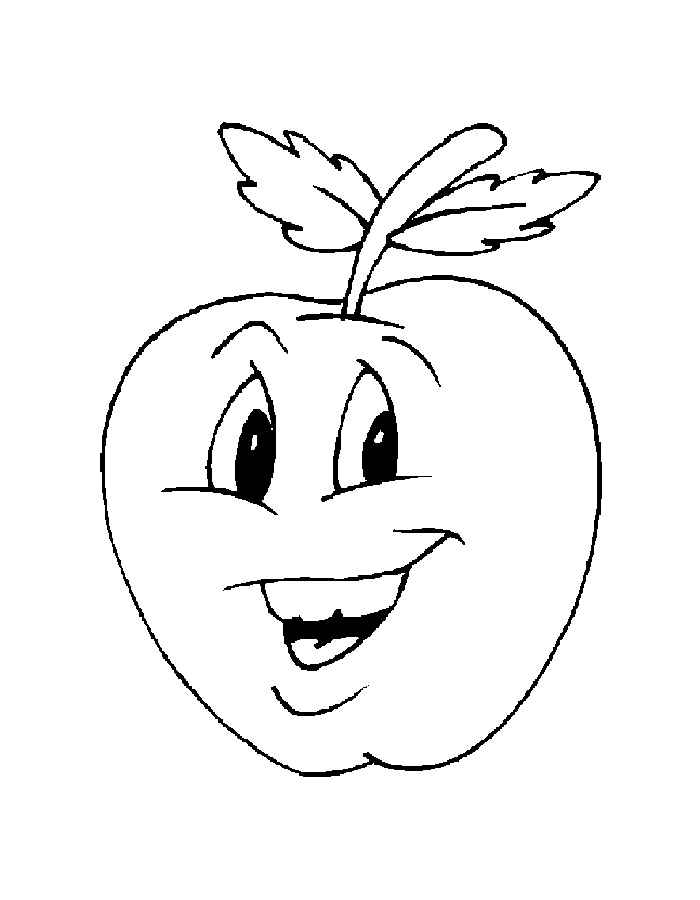 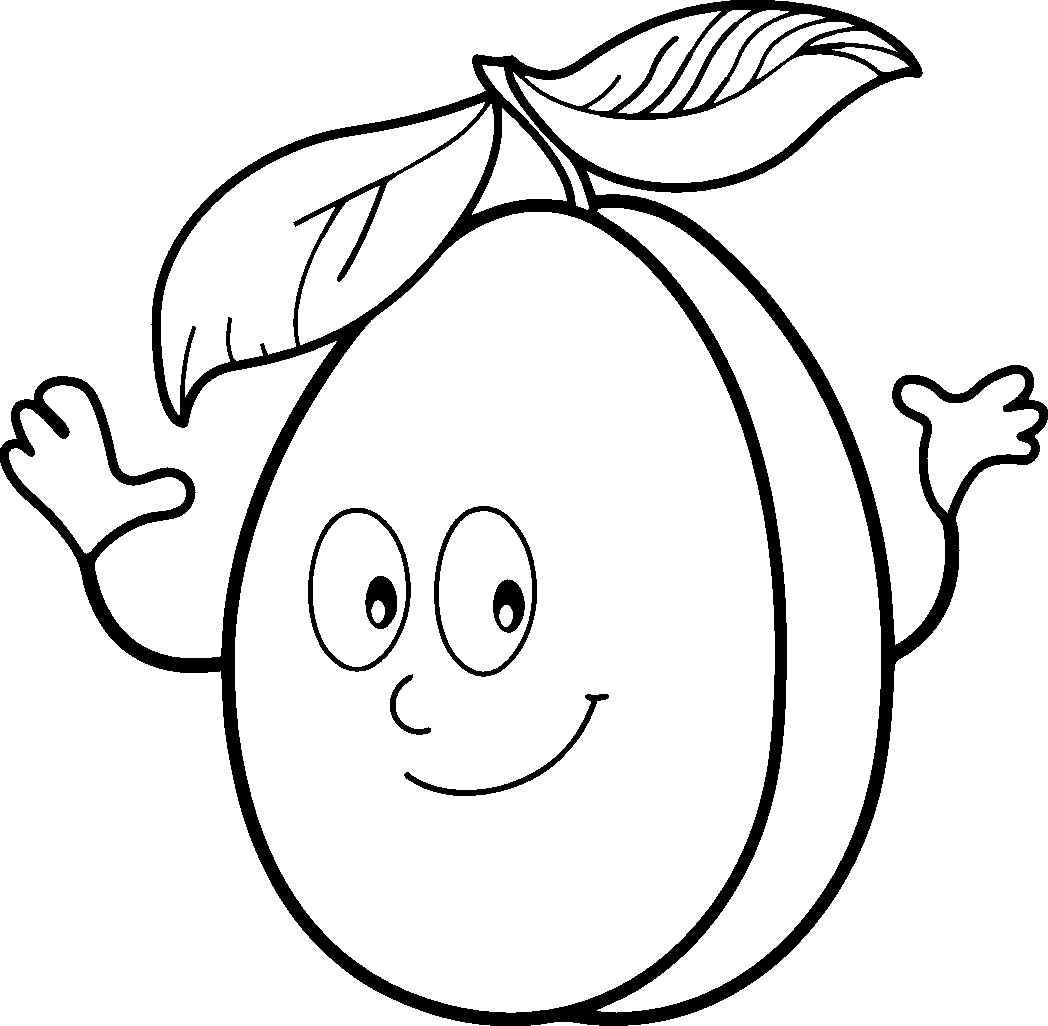 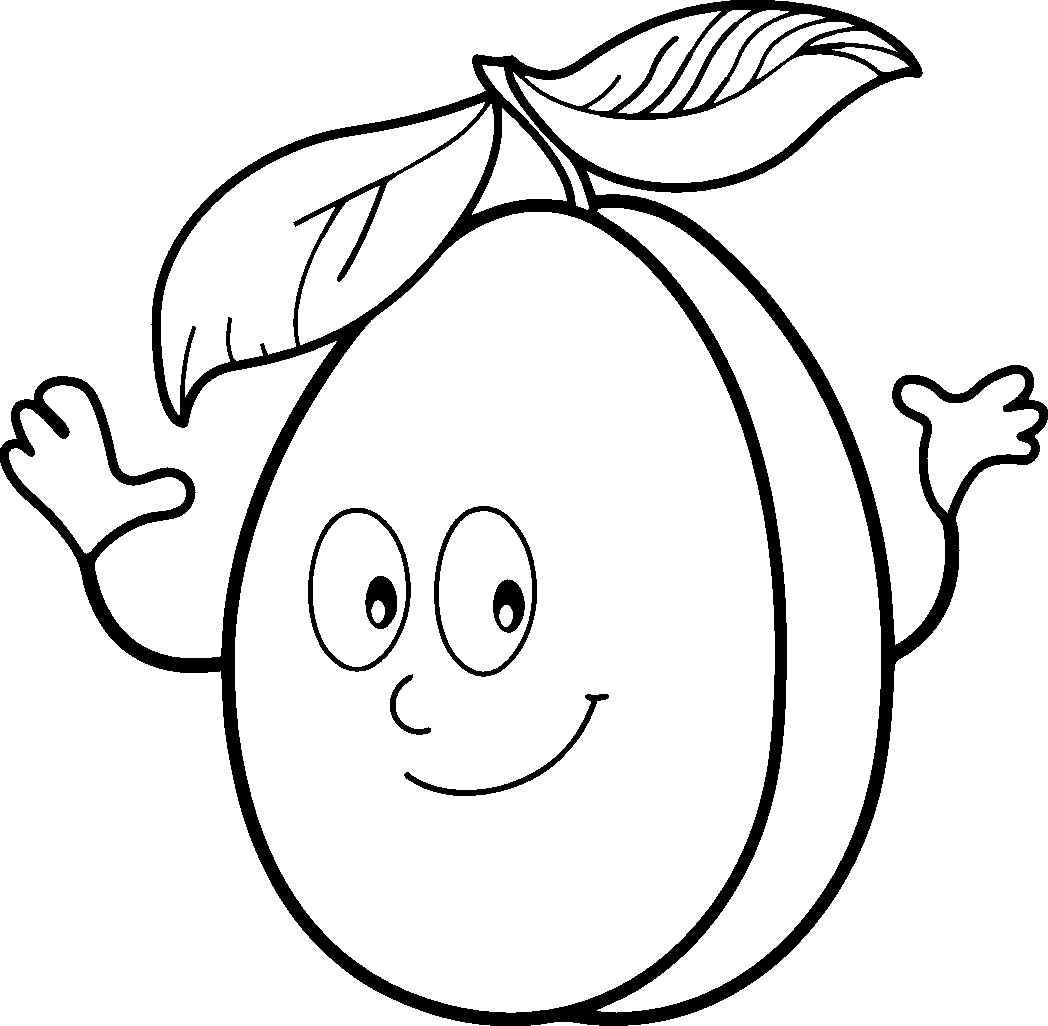 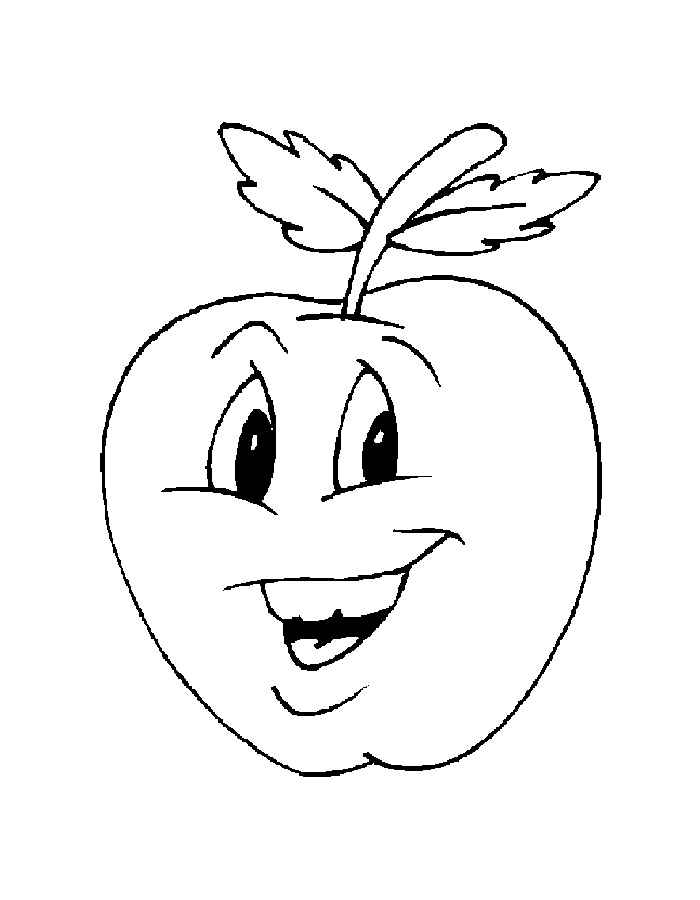 4
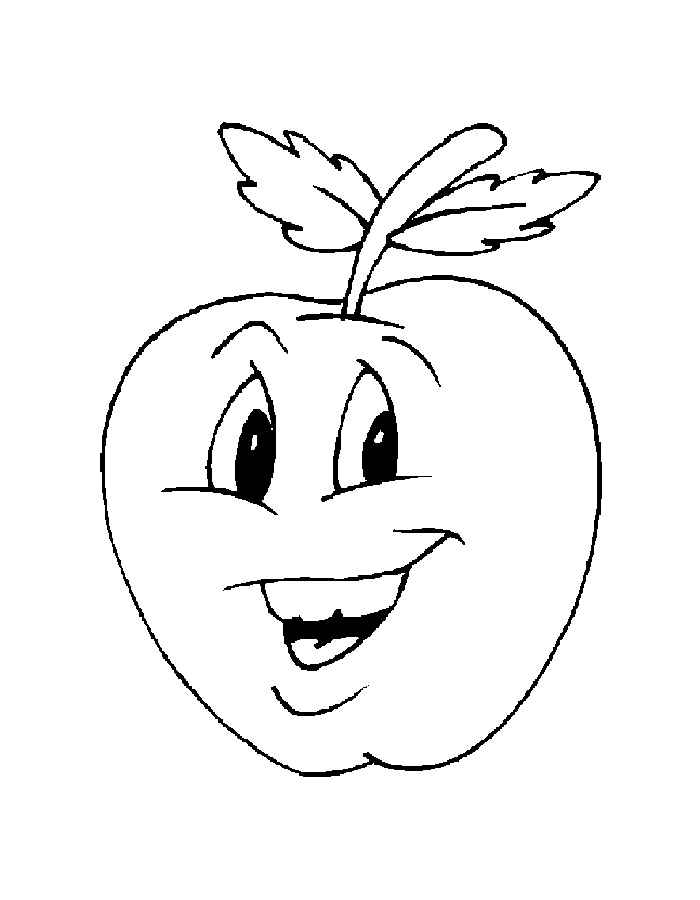 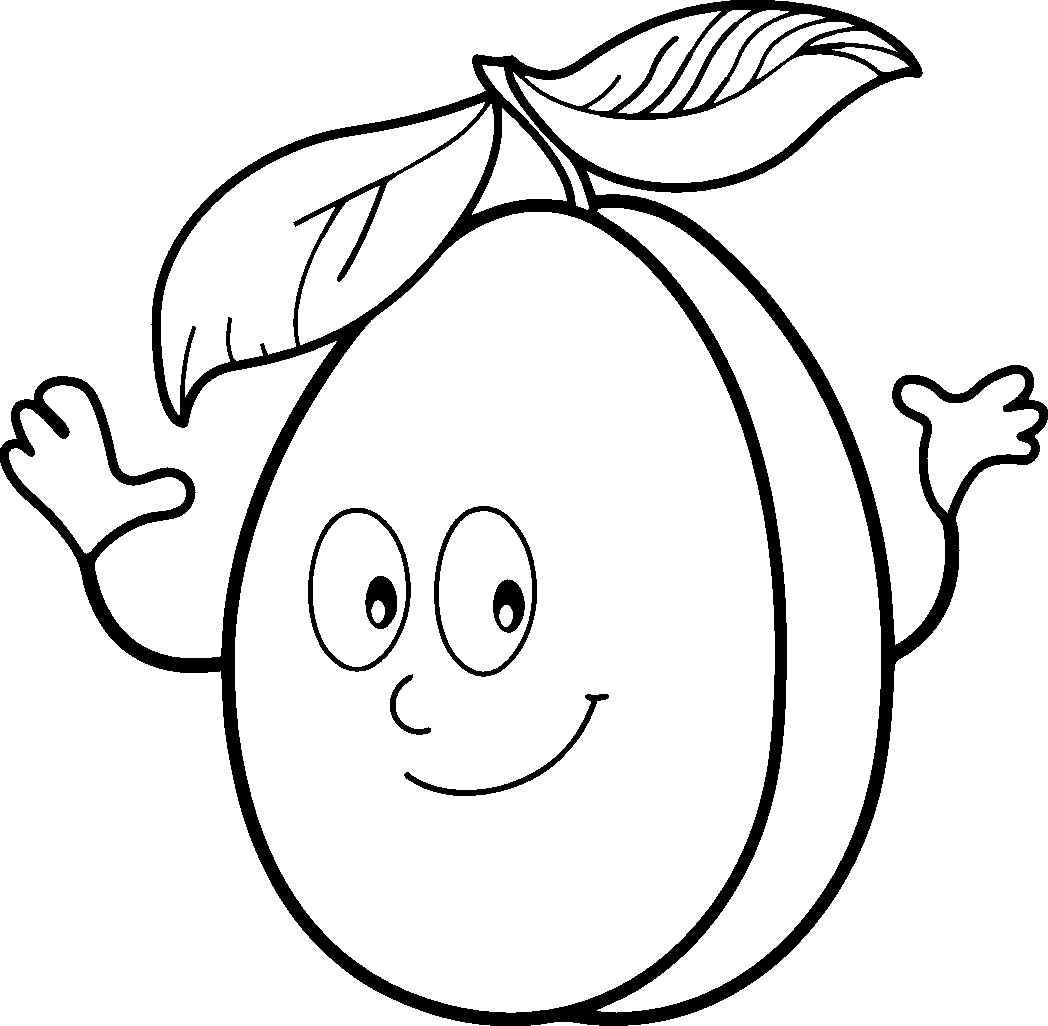 2
6
СЕРГІТУ СӘТІ
ТАНЫСАЙЫҚ
ОЙЫН «КІМ ЖЫЛДАМ»
ЕСЕПТЕ
+ 8 =		7 +     =
9 -    = 			    + 6 =
9 -    = 			5 +     =
ӨЗ ӨЗІҢДІ БАҒАЛА